Упрощенные процедуры банкротства
Пешехонов Д.А., 44 гр.
Виды упрощенных процедур банкротства:
Банкротство ликвидируемого должника
Банкротство отсутствующего должника
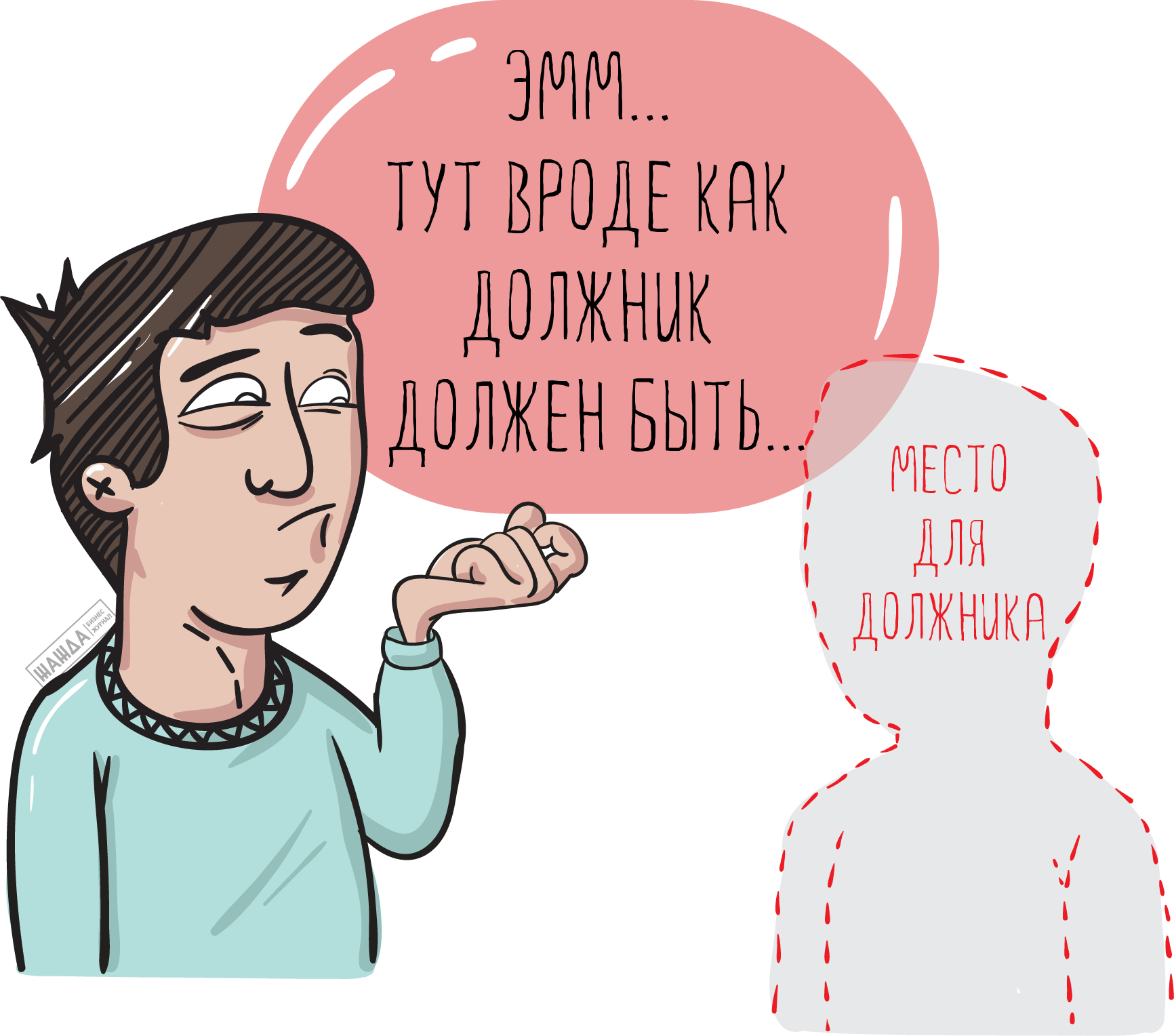 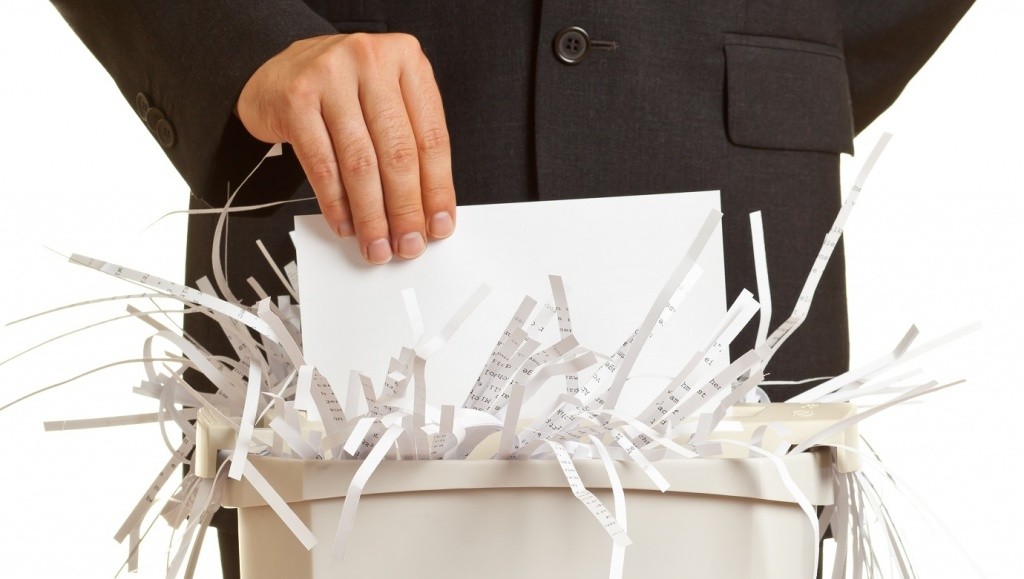 Банкротство ликвидируемого должника
Признаки ликвидируемого должника:
это организация
принято решение о ликвидации и образована ликвидационная комиссия (назначен ликвидатор).
неплатежеспособность
Банкротство ликвидируемого должника. Определение
Ликвидируемый должник - это организация, в отношении которой принято решение о ликвидации, создана ликвидационная комиссия (назначен ликвидатор) и которая оказалась не способной удовлетворить требования кредиторов по денежным обязательствам и (или) исполнить обязанность по уплате обязательных платежей в течение срока, установленного Законом о несостоятельности (банкротстве).
Банкротство ликвидируемого должника. Особенности:
В качестве субъектов-инициаторов могут выступать: конкурсный кредитор; уполномоченный орган; ликвидационная комиссия (ликвидатор).
 не применяются процедуры наблюдения, финансового оздоровления и внешнего управления
за неисполнение указанной обязанности установлена субсидиарная ответственность членов ликвидационной комиссии (ликвидатора) за неудовлетворенные требования кредиторов по денежным обязательствам и уплате обязательных платежей.
аналогичный порядок по отношению к обычному рассмотрения дела
Банкротство отсутствующего должника
Признаки отсутствующего должника:
фактическое прекращение деятельности;
должник - физическое лицо отсутствует в месте его постоянного жительства, или руководитель юридического лица отсутствует, или установить место их нахождения не представляется возможным;
для юридических лиц применятся признаки «недействующего лица»:
1) непредставление отчетности, предусмотренной законодательством о налогах и сборах в течение 12 месяцев, предшествующих моменту принятия решения регистрирующим органом об исключении юридического лица из реестра; 
2) отсутствие операций хотя бы по одному банковскому счету в течение 12 месяцев, предшествующих моменту принятия решения регистрирующим органом об исключении юридического лица из реестра.
Банкротство отсутствующего должника. Особенности:
круг субъектов – инициаторов: конкурсный кредитор, уполномоченный орган независимо от размера задолженности должника (только при наличии средств, необходимых для финансирования процедур, применяемых в деле о банкротстве);
применяются процедуры конкурсного производства и мирового соглашения;
в упрощенной процедуре не производится дополнительное страхование ответственности конкурсного управляющего.
Спасибо за внимание!